Hazardous Materials Investigation
The Barrel Mystery
Ryan Kelly,Marla Arrington,Maureen Bruins
What happens when unidentified, hazardous wastes are left abandoned? This module focuses on the physical and chemical properties of substances. Students explore the contents of a barrel of simulated hazardous waste as they learn to physically separate, test, and identify substances in a mixture
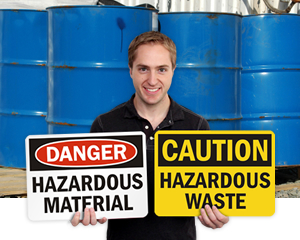 MS-PS1 Matter and its Interactions
Performance Expectations:MS-PS1-2.
Analyze and interpret data on the properties of substances before and after the substances interact to determine if a chemical reaction has occurred.  [Clarification Statement: Examples of reactions could include burning sugar or steel wool, fat reacting with sodium hydroxide, and mixing zinc with hydrogen chloride.] [Assessment boundary: Assessment is limited to analysis of the following properties: density, melting point, boiling point, solubility, flammability, and odor.]
MS-ESS3 Earth and Human Activity
Performance Expectation MS-ESS3-3: Apply scientific principles to design a method for monitoring and minimizing a human impact on the environment.*[Clarification Statement: Examples of the design process include examining human environmental impacts, assessing the kinds of solutions that are feasible, and designing and evaluating solutions that could reduce that impact. Examples of human impacts can include water usage (such as the withdrawal of water from streams and aquifers or the construction of dams and levees), land usage (such as urban development, agriculture, or the removal of wetlands), and pollution (such as of the air, water, or land).]
Disciplinary Core Ideas
ESS3.C: Human Impacts on Earth Systems

Human activities have altered the biosphere, sometimes damaging it, although changes to environments can have different impacts for different living things. Activities and technologies can be engineered to reduce people's impacts on the Earth.

MS-PS-1: Structure and Properties of Matter

Substances are made from different types of atoms, which combine with one another in various ways. Atoms form molecules that range in size from two to thousands of atoms. (MS-PS1-1)
Each pure substance has characteristic physical and chemical properties (for any bulk quantity under given conditions) that can be used to identify it. (MS-PS1-2),(MS-PS1-3)
DCI          PS1.B: Chemical Reactions
Substances react chemically in characteristic ways. In a chemical process, the atoms that make up the original substances are regrouped into different molecules, and these new substances have different properties from those of the reactants. (MS-PS1-2),(MS-PS1-3),(MS-PS1-5)
Science and Engineering Practices (SEP)
Developing and Using Models
Develop a model to predict and/or describe phenomena. (MS-PS1-1),(MS-PS1-4)
Develop a model to describe unobservable mechanisms. (MS-PS1-5)
Planning and Carrying Out Investigations
Conduct an investigation and/or evaluate and/or revise the experimental design to produce data to serve as the basis for evidence that meet the goals of the investigation. 
Analyzing and Interpreting Data
Collect data to produce data to serve as the basis for evidence to answer scientific questions or test design solutions under a range of conditions.
Analyze and interpret data to determine similarities and differences in findings. (MS-PS1-2)
Analyze and interpret data to provide evidence for phenomena.
Ask Questions and Define Problems
Ask questions that can be investigated within the scope of the classroom.
Ask questions that arise from careful observation of phenomena, models, or unexpected results, to clarify and/or seek additional information. o to identify and/or clarify evidence and/or the premise(s) of an argument.
Define a design problem that can be solved through the development of an object, tool, process or system and includes multiple criteria and constraints, including scientific knowledge that may limit possible solutions.
Crosscutting Concepts
Cause and Effect
Relationships can be classified as causal or correlational, and correlation does not necessarily imply causation. (MS-ESS3-3)
Cause and effect relationships may be used to predict phenomena in natural or designed systems. (MS-PS1-4)
Patterns
Macroscopic patterns are related to the nature of microscopic and atomic-level structure. (MS-PS1-2)
Structure and Function
Structures can be designed to serve particular functions by taking into account properties of different materials, and how materials can be shaped and used. (MS-PS1-3)
Energy and Matter
Matter is conserved because atoms are conserved in physical and chemical processes. (MS-PS1-5)
Overview of Activities
Exploring Hazardous Materials
Identifying Types of Hazards
 Separating a Liquid 
Identifying a Solid
Identifying Liquids
Improvements/Extensions
Physical & Chemical Properties & Changes Notes/Foldable :Interactive notebooking
https://middleschoolscienceblog.files.wordpress.com/2015/01/physical-chemical-properties-changes-interactive-notebook.pdf
Science Text:Wayward barrel left in Minneapolis alley remains a toxic enigma http://www.startribune.com/wayward-barrel-left-in-minneapolis-alley-remains-a-toxic-enigma/313974871/
CK-12 Hazardous waste
http://www.ck12.org/earth-science/Impacts-of-Hazardous-Waste/

Hazardous Waste
http://www.learner.org/interactives/garbage/hazardous.html